Světový den ledvin 2014Česká nadace pro nemoci ledvin
Prof. MUDr. Václav Monhart, CSc.
Interní klinika 1.LF UK a ÚVN Praha 
předseda správní rady České nadace pro nemoci ledvin
Tisková konference Praha 12. března 2014
Světový den ledvin
Společná iniciativa 
Mezinárodní nefrologické 
společnosti a Mezinárodní 
federace nadací pro nemoci 
ledvin
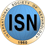 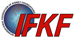 Celosvětová informační kampaň zaměřená na význam ledvin, snížení výskytu a dopadu chronických onemocnění ledvin a s nimi spojených zdravotních problémů
WORLD KIDNEY DAY 9 MARCH 2006
 Albania Morocco Australia Nigeria Bangladesh 
 Norway Brazil Pakistan Bulgaria  The Philippines 
 Burma Poland China Senegal Cuba Singapore 
 Czech Republic  Slovenia Dominican Republic 
 South Africa Ecuador Spain Egypt Sudan Europe 
 Sweden Guatemala Taiwan Hong Kong 
 Thailand India Tunisia Iran Turkey Israel Turks 
 and Caicos Islands Italy United Arab Emirates 
 Japan United Kingdom Jordan Uruguay Lithuania 
 USA Malaysia Venezuela Mexico Zimbabwe
Založená 25. 9. 1992
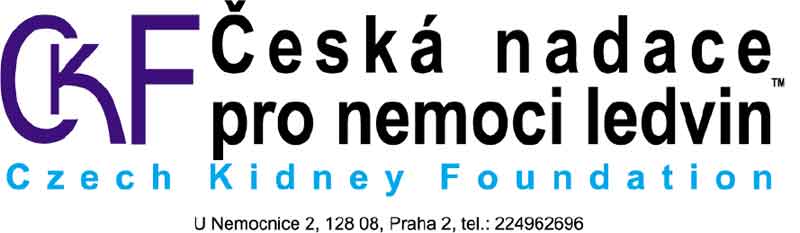 Česká nadace pro nemoci ledvin
Poslání - získávání finančních prostředků a darů od fyzických a právnických osob za účelem:
Zlepšení a rozšíření přístrojového vybavení pro vyšetřování a léčbu nemocí ledvin
Podpory projektů a zvyšování odbornosti lékařů, zdravotnického personálu, studentů a vědeckých pracovníků
Zvyšování informovanosti pacientů a veřejnosti o chorobách ledvin.
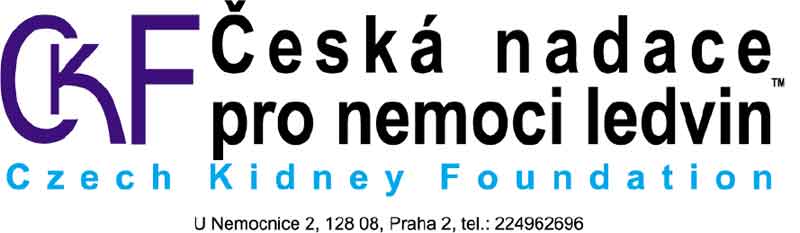 Historie „Světových dnů ledvin“každý rok  2. březnový čtvrtek ve více než 100 zemích 6 kontinentů
2006   Jsou vaše ledviny v pořádku ?
2007   Chronické onemocnění ledvin: Časté, 
           škodlivé, ale léčitelné
2008   Úžasné ledviny
2009   Chraňte své ledviny: Udržujte krevní tlak v 
           normě
2010   Chraňte své ledviny: Kontrolujte cukrovku
2011   Chraňte své ledviny: Šetříte své srdce 
   Daruj ledvinu, daruješ život 
2013   Chraňte své ledviny - předcházejte jejich akutnímu    
           poškození
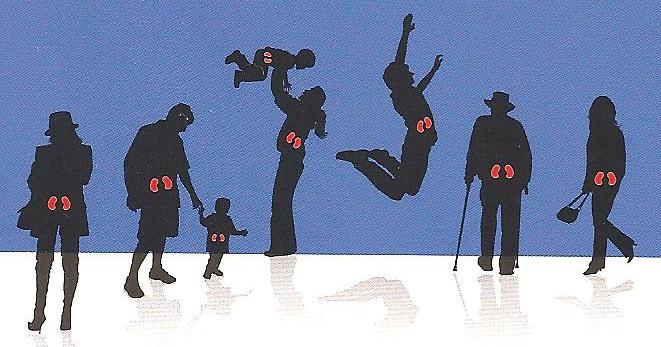 Největší světové neinfekční pandemie
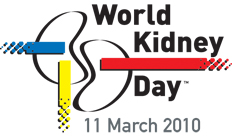 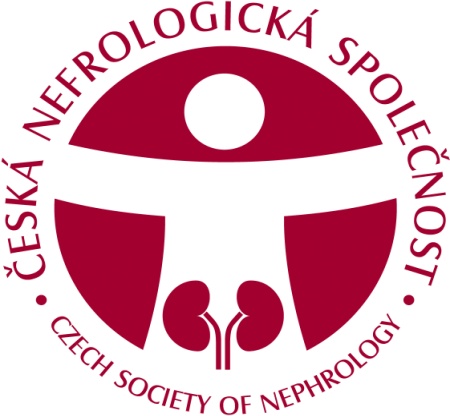 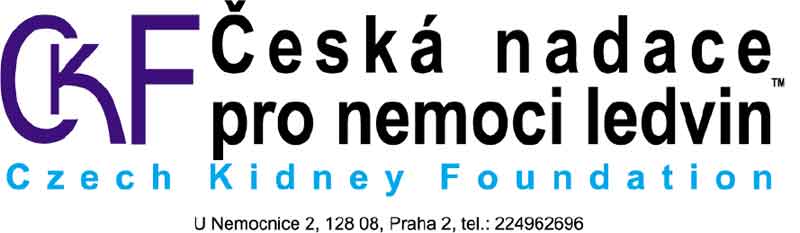 Světový den ledvin v ČR 13. březen 2014
„Ledviny stárnou společně s námi“
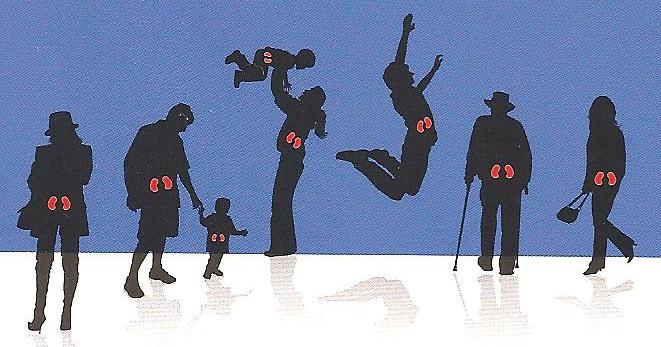 Je stárnutí/stáří nemocí nebo fyziologickým stavem ?
Proč lékařská věda, která  prodlužuje lidský věk a tím i délku stáří, nezkoumá možnosti rozšíření období mládí ?
„Jediná výhoda věku 70ti roků je, že už nelze umřít předčasně“  - Milan Lasica v 73 letech
„Musíme si užívat dokud jsme staří“ - otec Jiřího Suchého v 92 letech